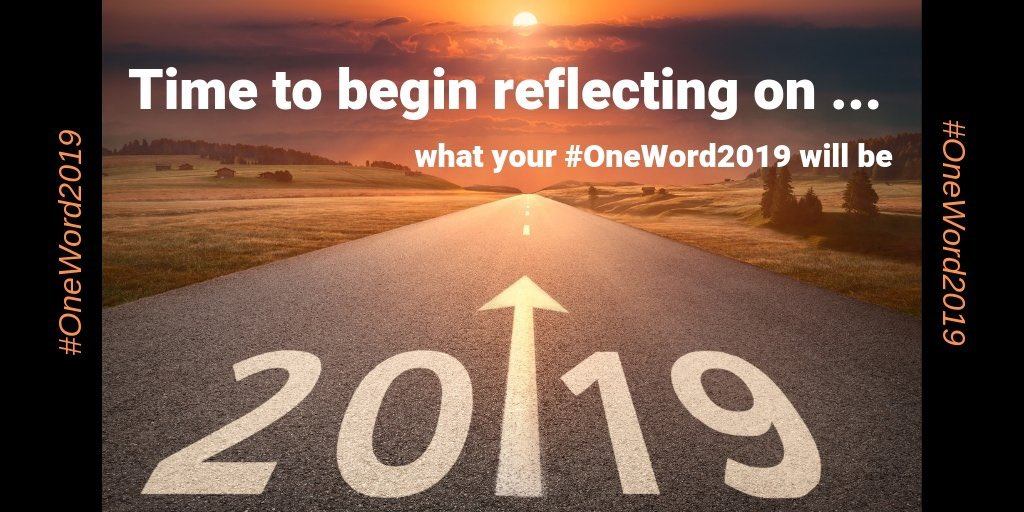 What ARE THE GOALS THAT PEOPLE MAKE AT NEW YEARS TYPICALLY CALLED?
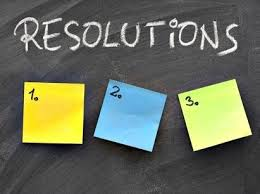 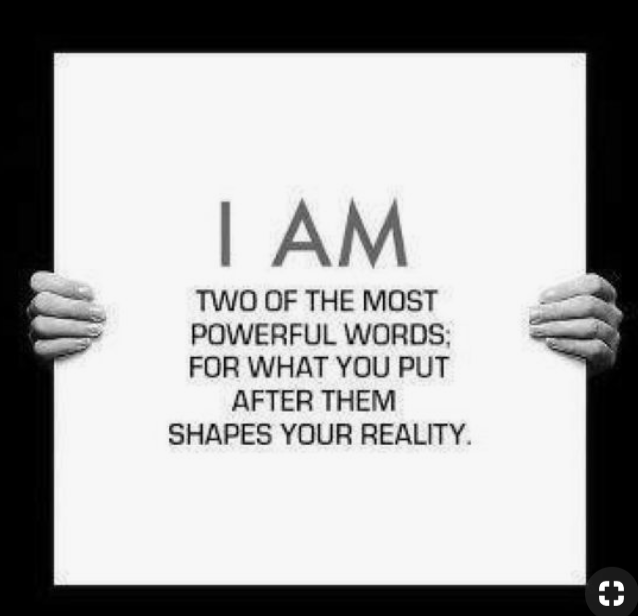 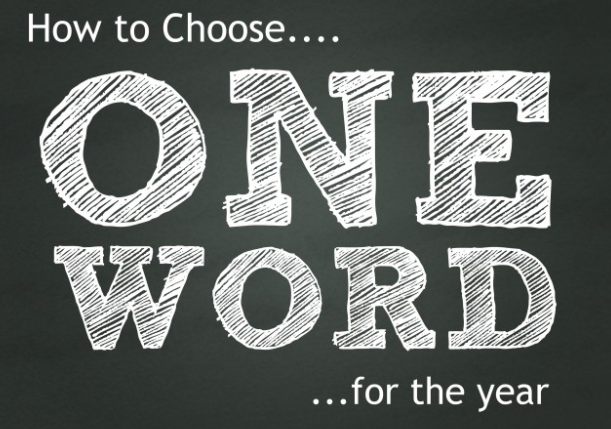 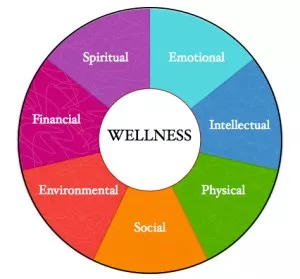 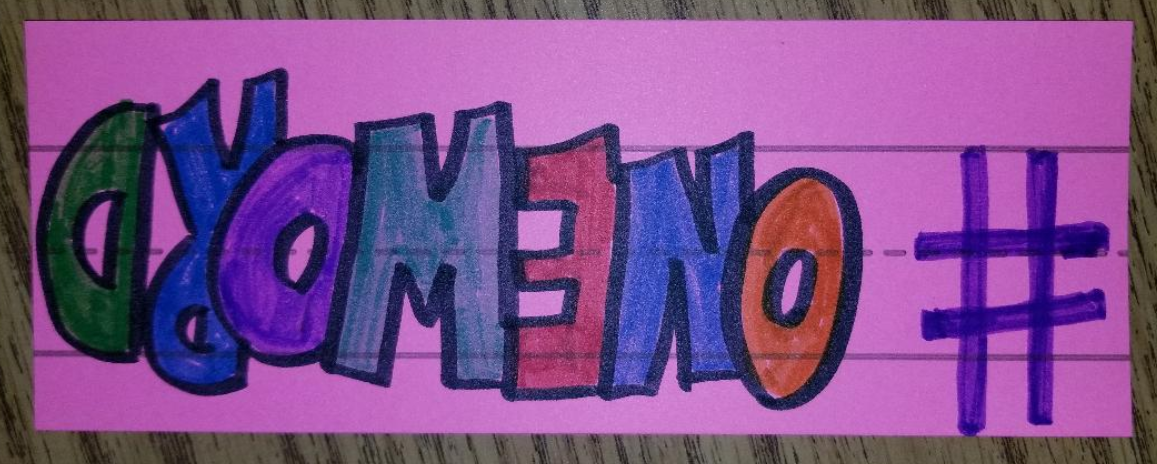 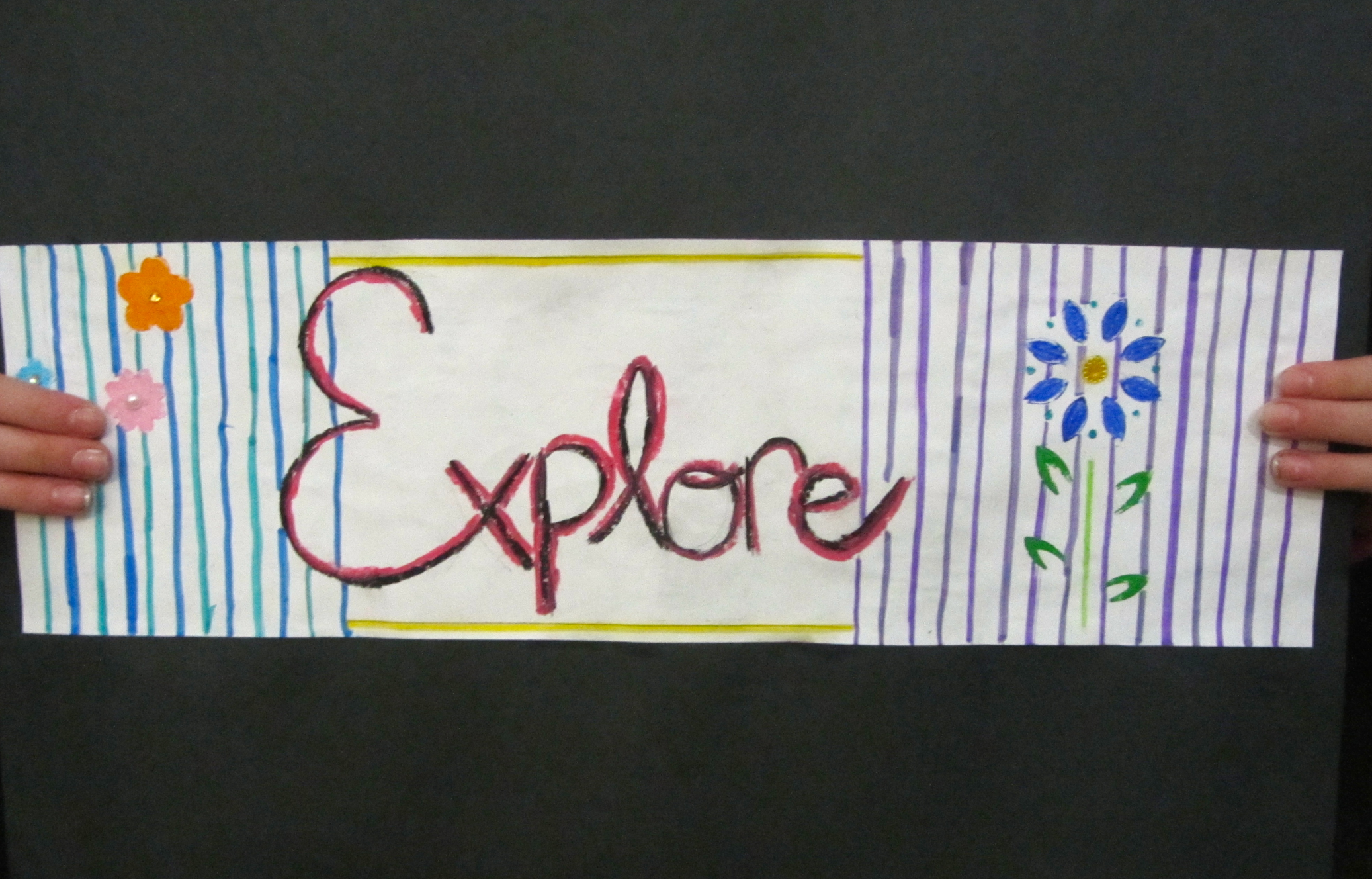 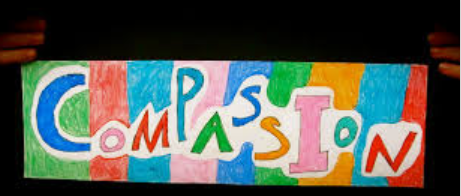 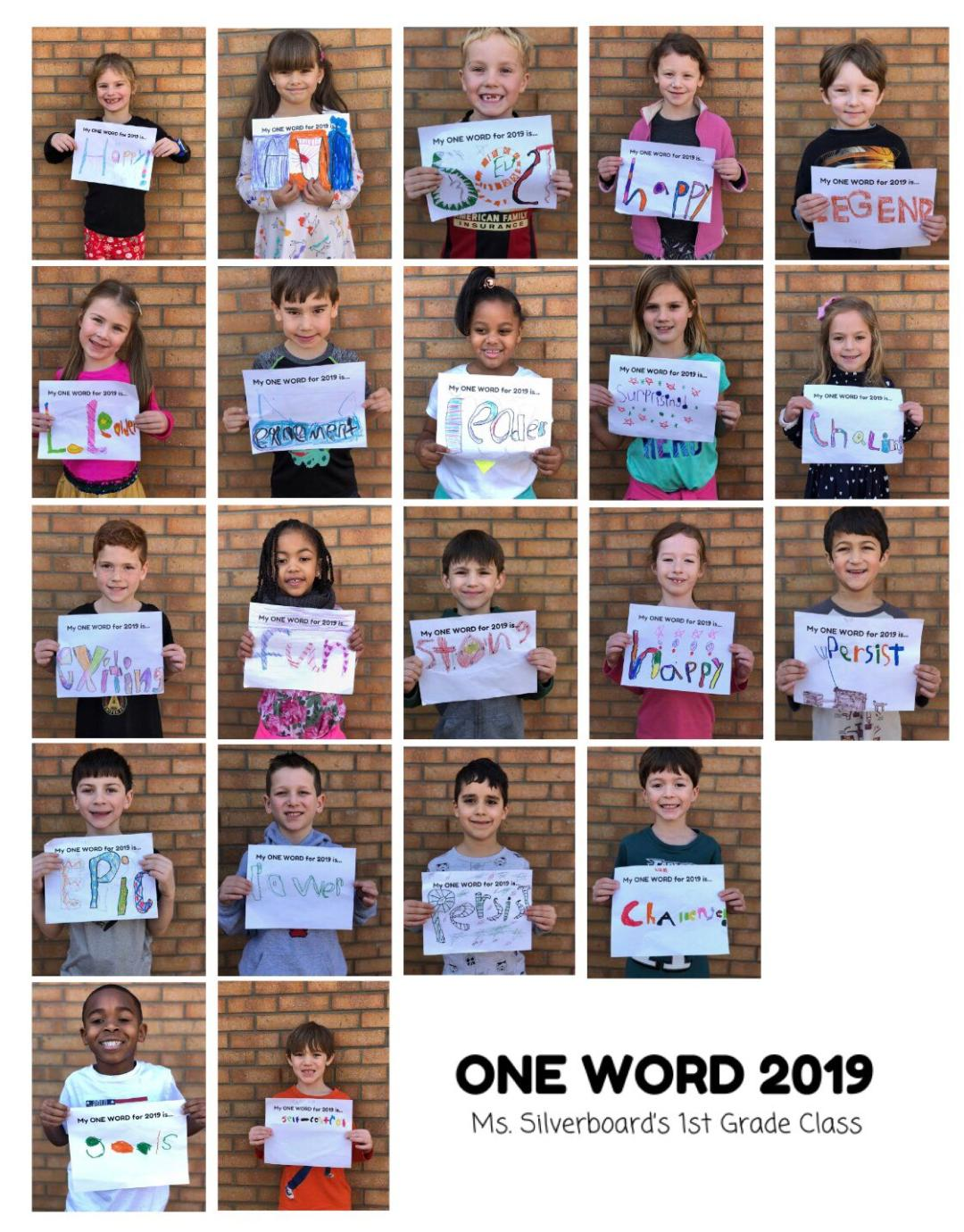 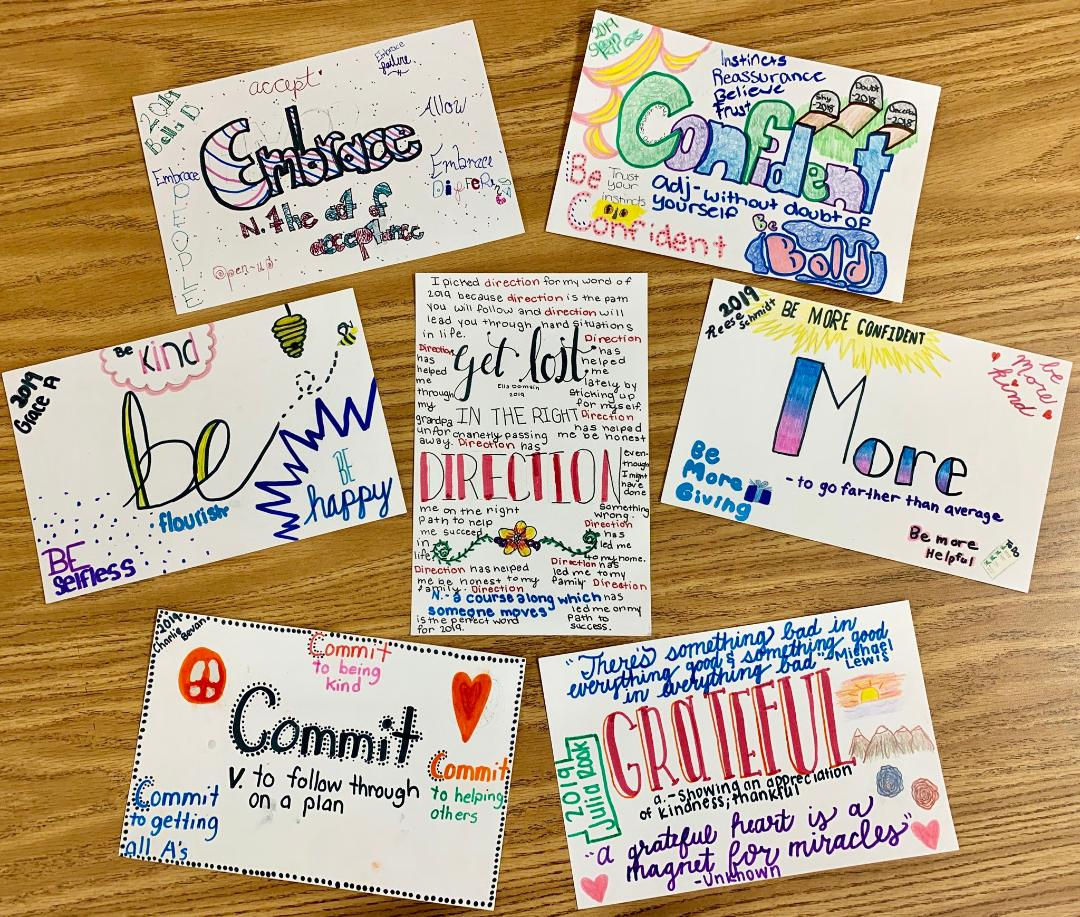 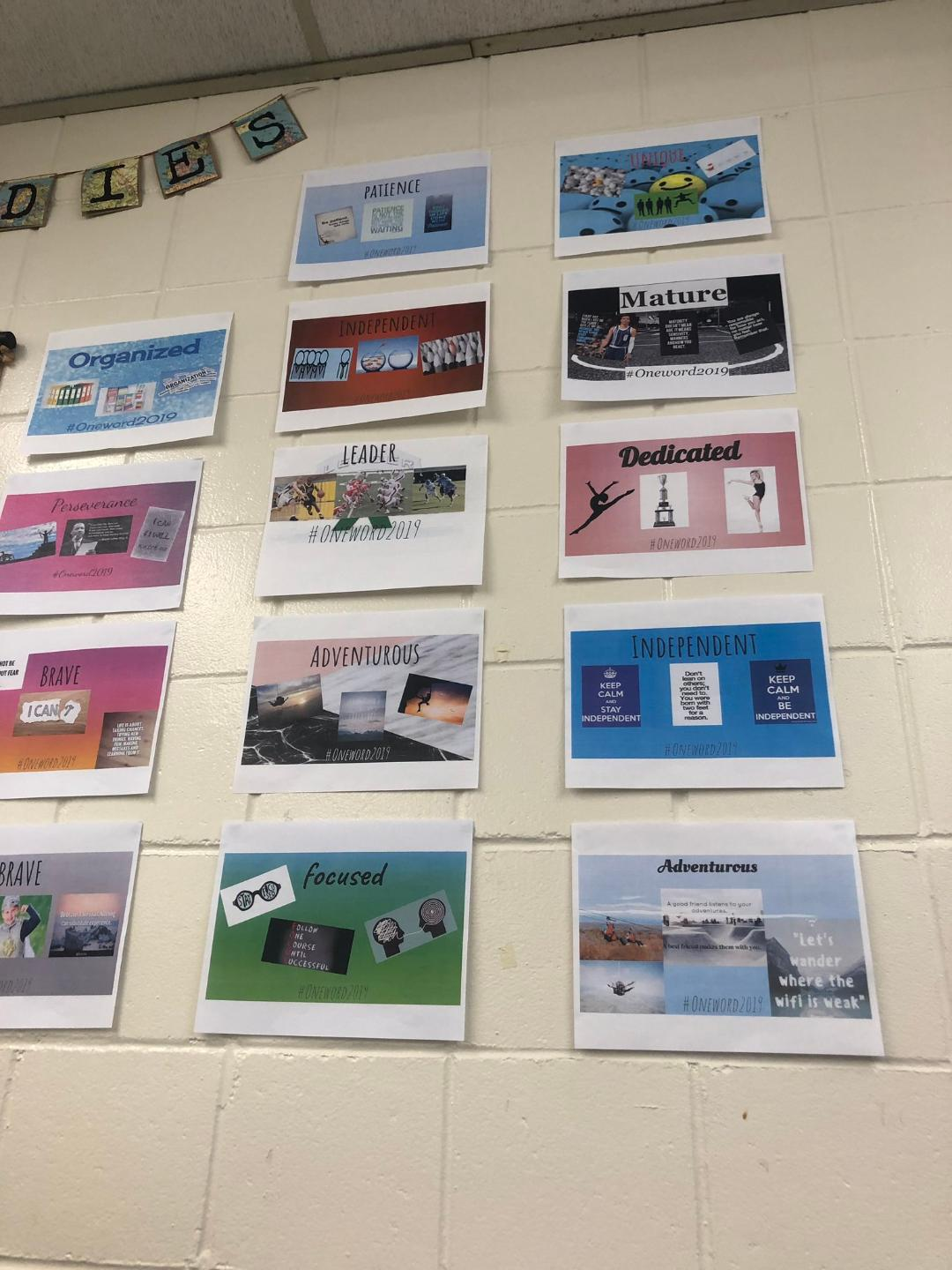 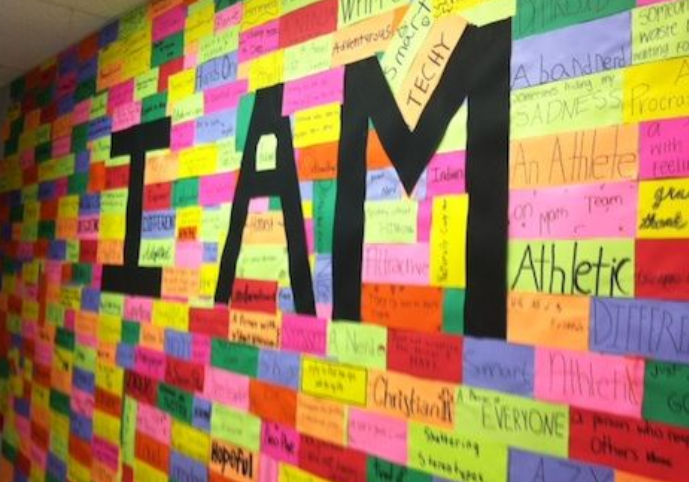 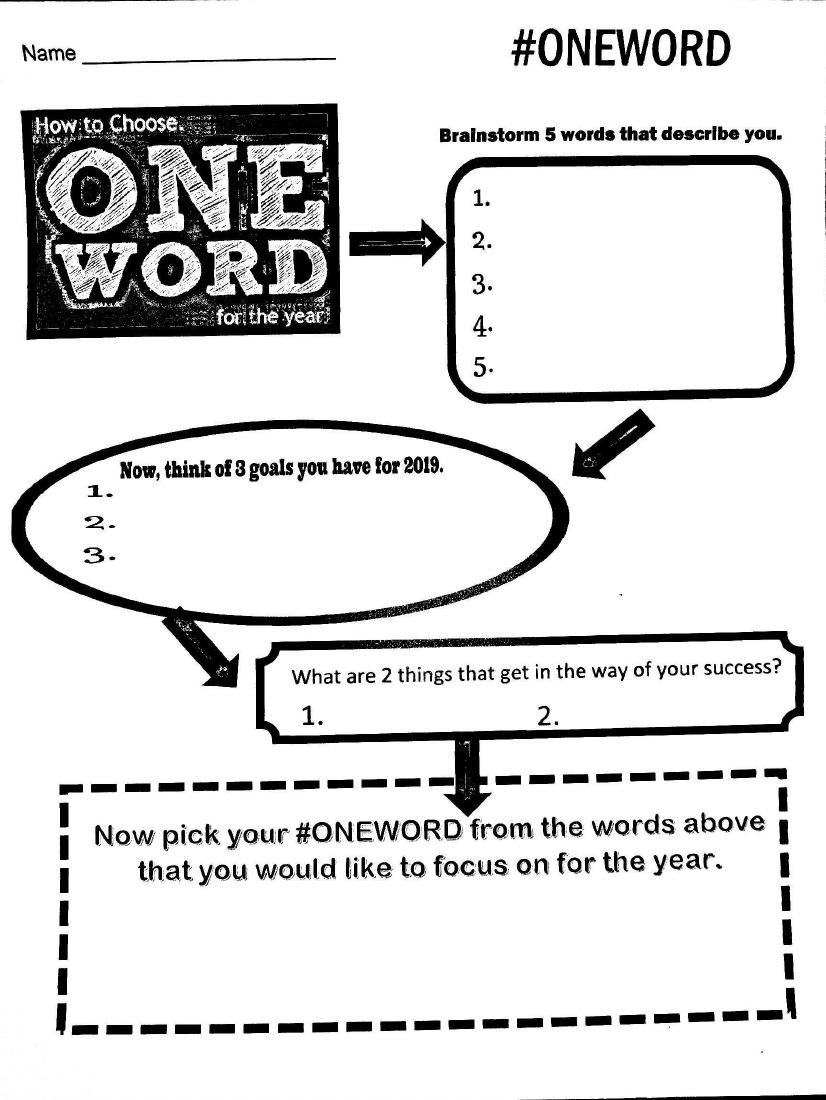 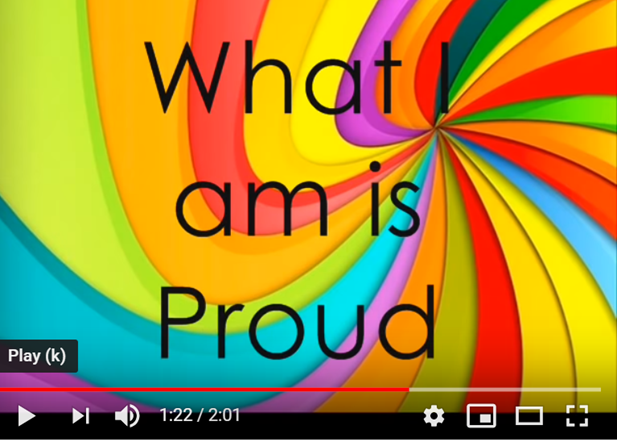 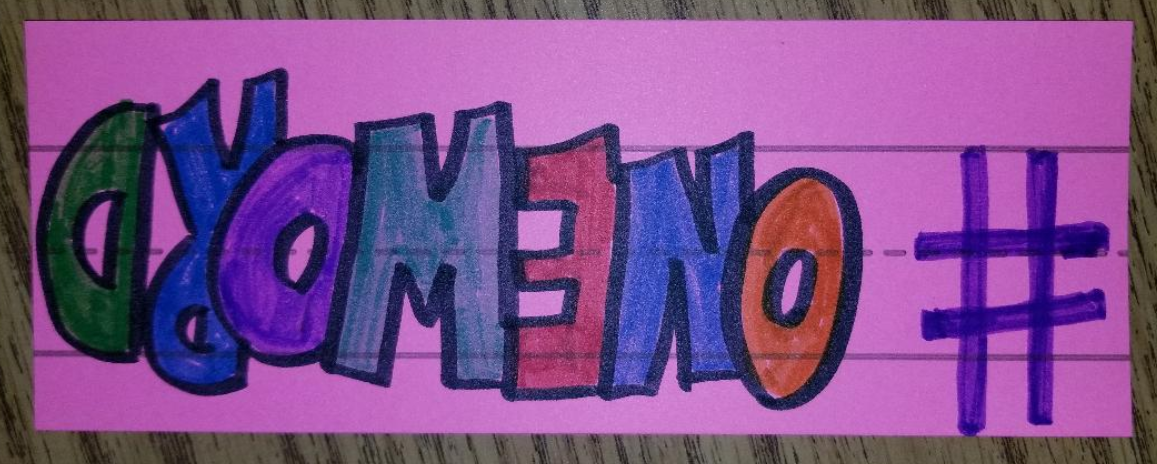 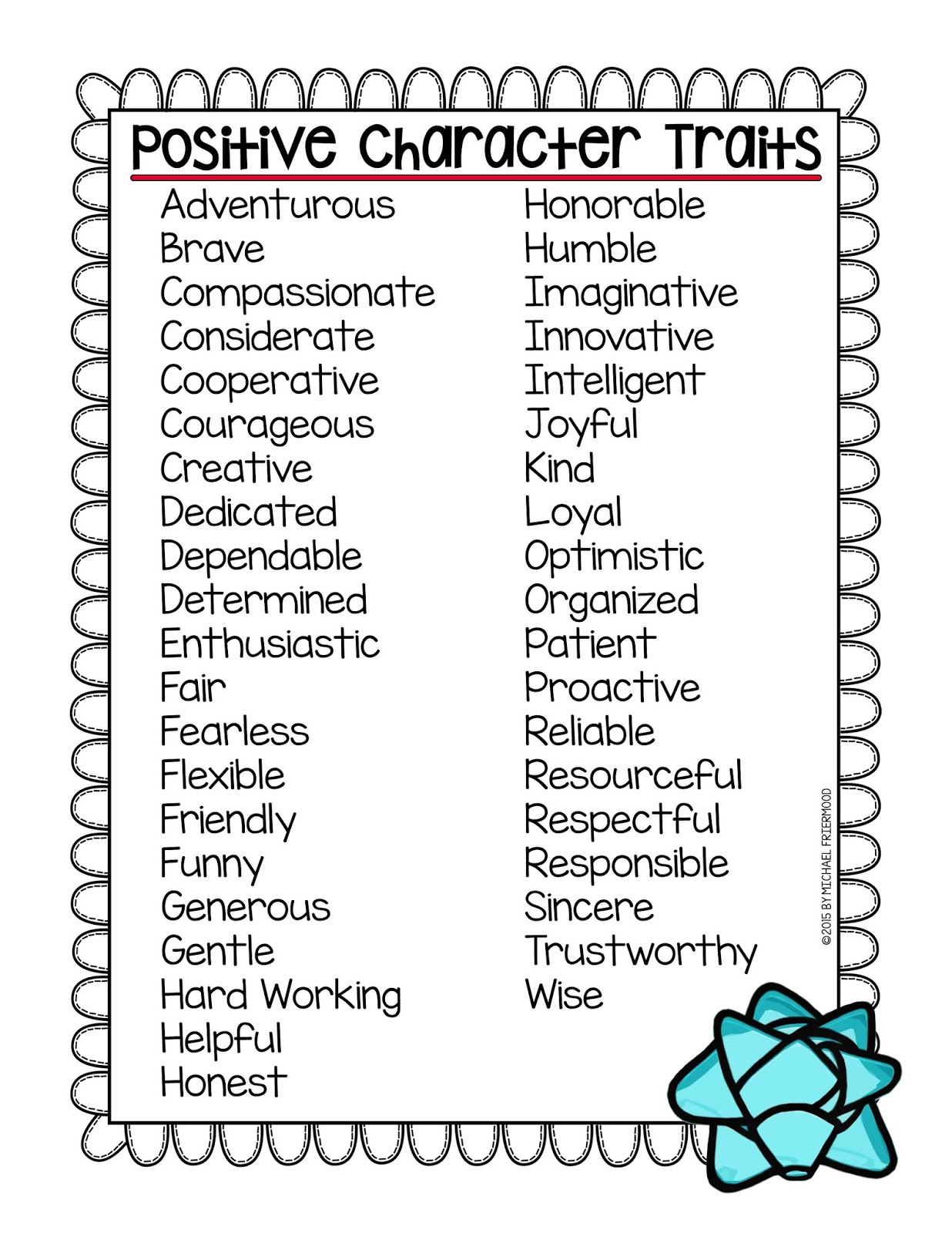 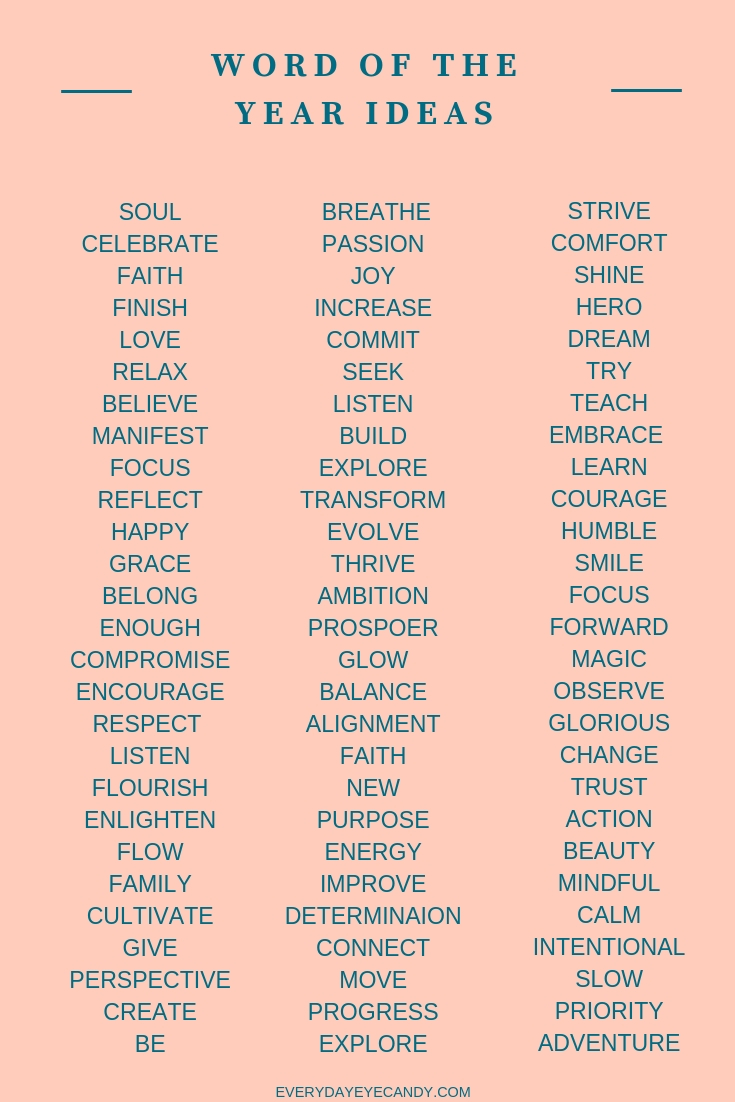 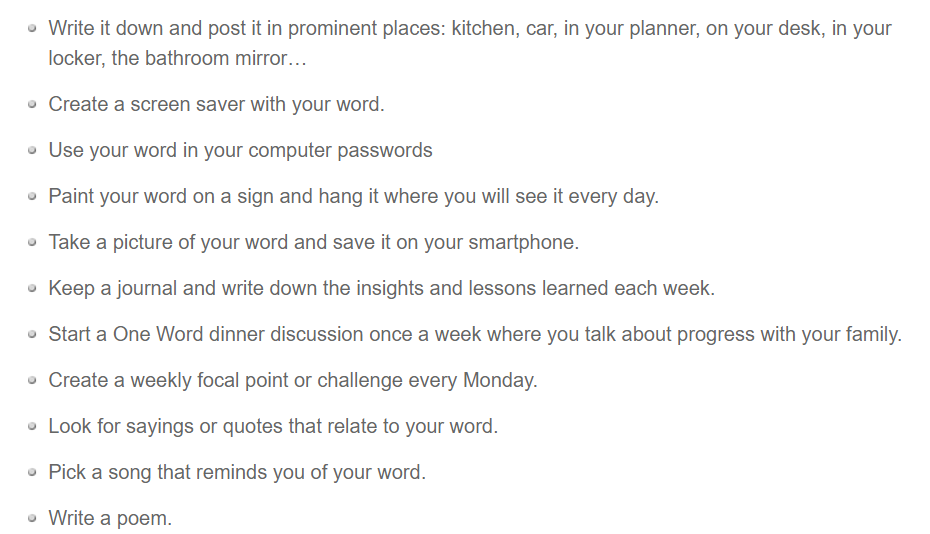